Воспитатели: Белова Ю.П.
Кириллова О.В
Насекомые
План
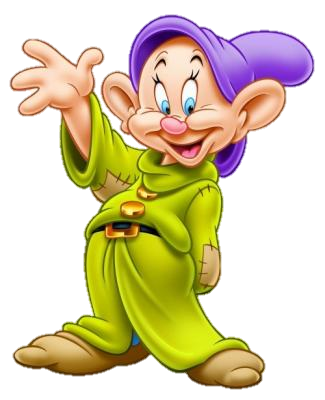 Знакомство
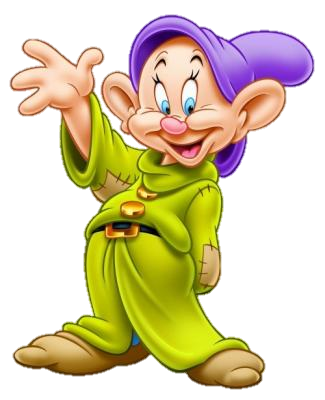 Знакомство
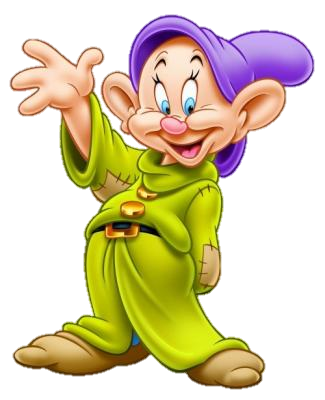 Характерные признаки насекомых
Голова и усики
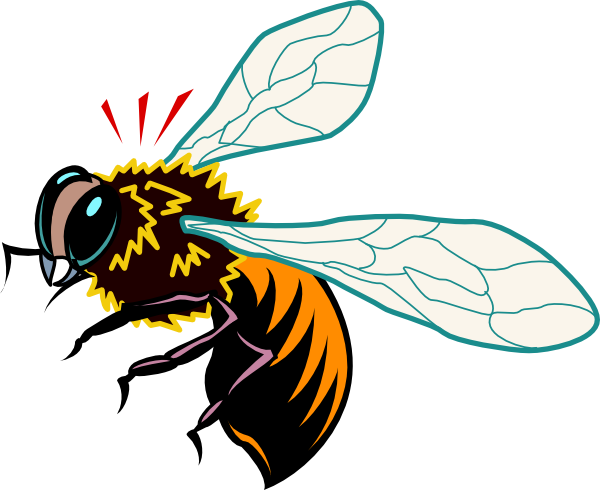 Брюшко
Спинка
Крылышки
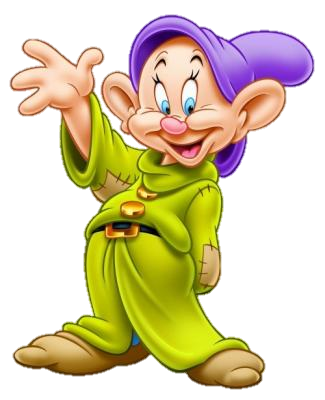 Шесть ног
Польза и вред насекомых
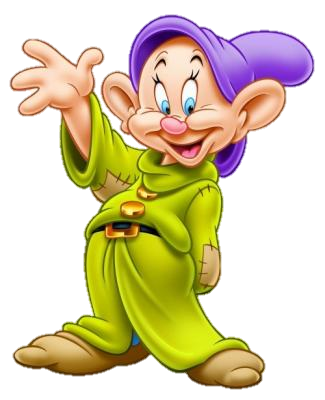 Польза  и вред насекомых
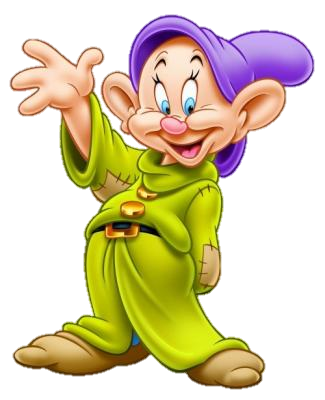 Этапы развития насекомых
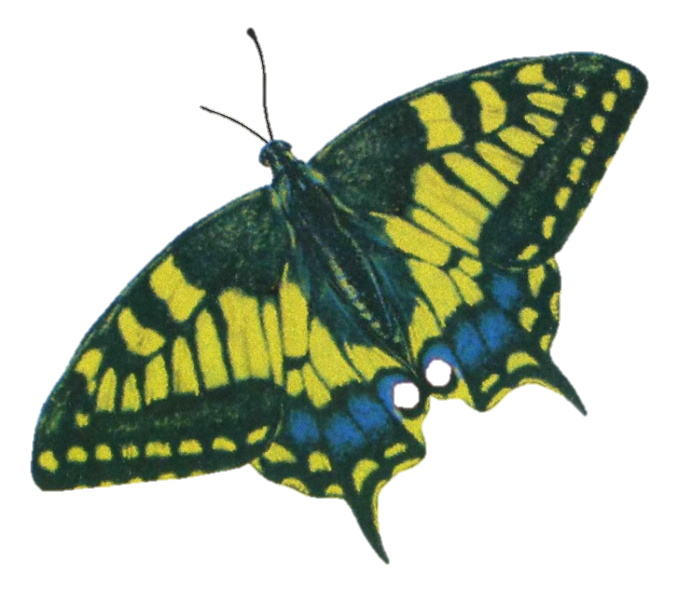 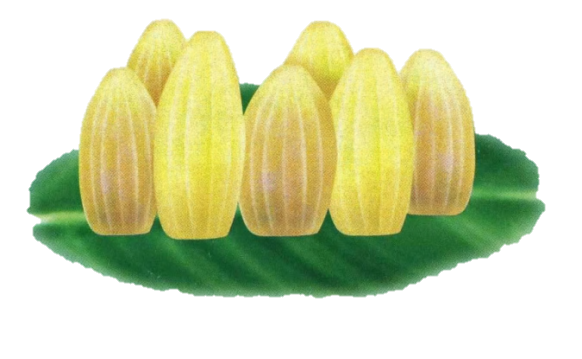 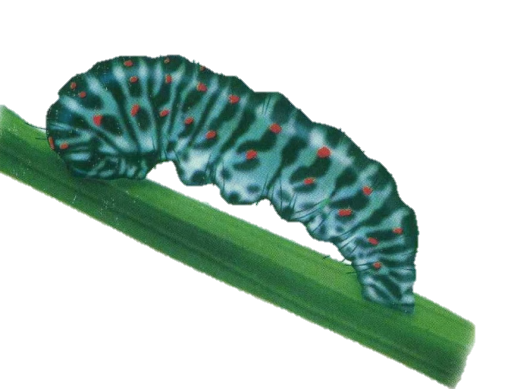 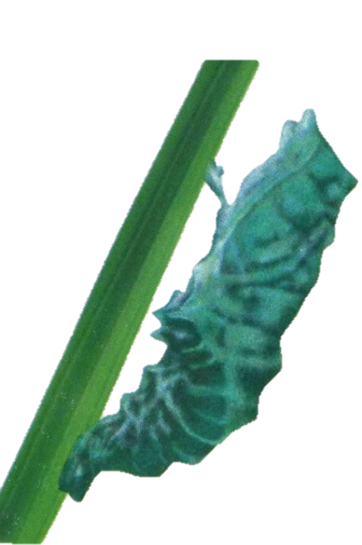 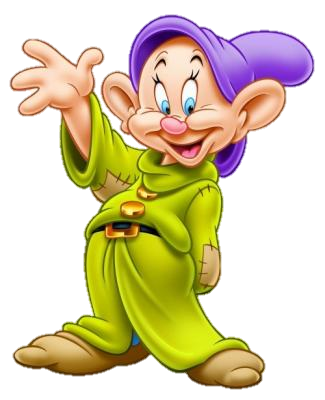 Использованные ресурсы
Фон - http://www.kindergenii.ru/images/formetodiki/slaidnasekom1.jpg

Фон - http://ya-umni4ka.ru/wp-content/uploads/2012/01/14.jpg

Гномик - http://img1.liveinternet.ru/images/attach/c/1//56/944/56944290_1269544403_f_18464190.jpg

Бабочка - http://foto.ecoguild.ru/animals/image276.jpg

Стрекоза - http://www.stihi.ru/pics/2013/01/29/11945.jpg

Муравей - http://usiter.com/uploads/20120528/muravi+89814659070.jpg

Божья коровка - http://boja-korovka.ucoz.ru/_ph/17/2/469773257.jpg

Майский жук - http://www.zoofirma.ru/images/stories/2012/08/2/Melolontha_melolontha_10.jpg

Комар - http://www.walland.ru/fotos/1265954001_3.jpg

Пчела - http://agrobk.ru/wp-content/uploads/pctla.jpg

Этапы развития бабочки - http://earlystudy.ru/wp-content/uploads/2011/06/008.jpg

Пчела http://www.clker.com/cliparts/b/3/b/7/1318966830696958270Stylized%20Bee%20Art.svg.hi.png
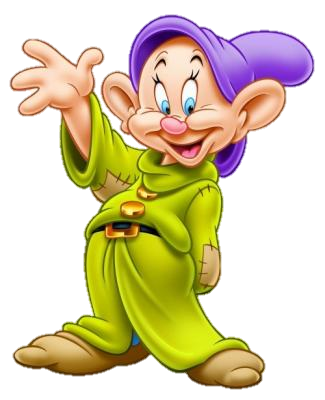